5 класс
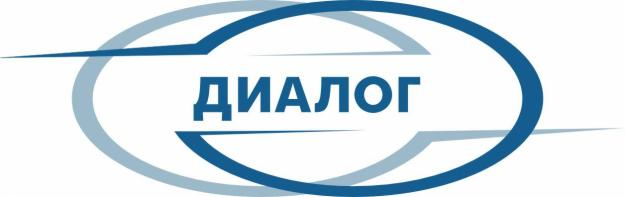 Вопросы для повторения:
Что такое прямая речь?
Из каких частей состоит предложение с прямой речью?
Какое место в предложении могут занимать слова автора и прямая речь?
Как ставятся знаки препинания, если прямая речь стоит ПЕРЕД словами автора?
Как ставятся знаки препинания, если прямая речь стоит ПОСЛЕ слов автора?
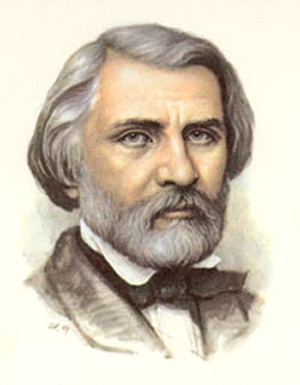 «Русский язык – великий дар великому народу,» – сказал Иван Сергеевич Тургенев.
И.С. Тургенев сказал, что русский язык – великий дар великому народу.
Словарная работа
ЗАПИШЕМ В СЛОВАРЬ:
Диалог – 
«диа» - два, логос – «слово» (разговор двух или более лиц)

Реплика
Знаки препинания при диалоге
1.  А: «П.»                     А:
                                     - П.

   2. «П,» – а.                 - П,- а.
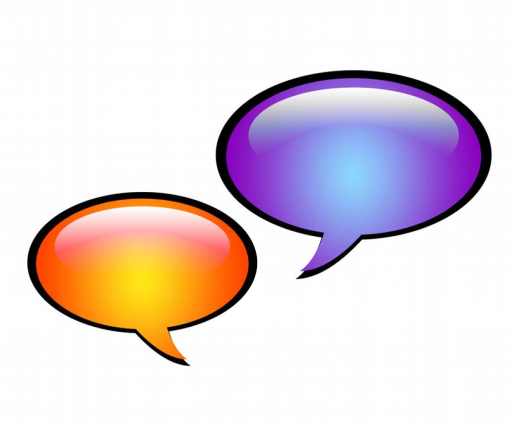 Вежливость…
Ёж фонарик не включил
Из лесной гнилушки
И на ёлку наскочил
Ночью на опушке.
- Как твои иголки?
Ёж спросил у ёлки.
- Все целы. А как твой нос?
- Целый! – ёжик произнёс.
- Извини! – промолвил ёж,
Еле сдерживая дрожь.
- Извини и ты, сосед,-
Ёлка скрипнула в ответ.
Ёж и ёлка при ночной 
Встрече на опушке
Не сказали ни одной 
Колкости друг дружке.
Чему я научился  сегодня на уроке?


Как можно определить вторую тему сегодняшнего занятия?
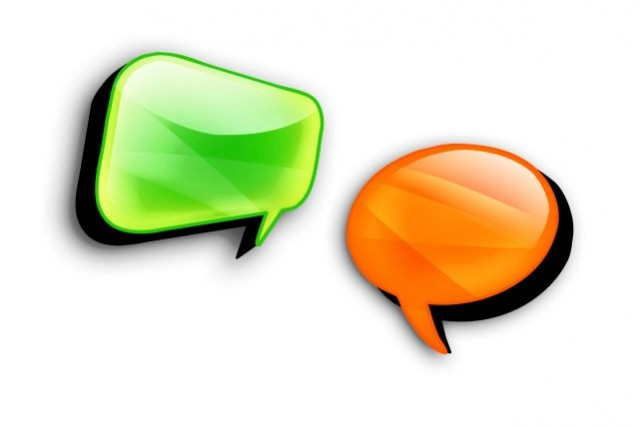 СЛОВАРЬ «ВОЛШЕБНЫХ» слов
Пожалуйста
Извините
Будьте добры
Спасибо
До свидания
Здравствуйте
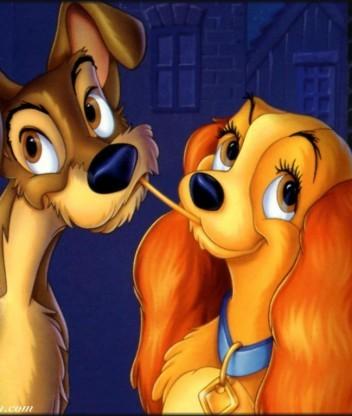 БУДЬТЕ 
ВЕЖЛИВЫ!